Newington High School Academy Programs
Presented by:
Kim Davis, Director of Extended Learning,
Jim Wenker, NHS Principal
Gary Gula, Director of School Counseling
Mark Danaher, Academy Counselor
What is a Career Academy?
A school within a school that provides a college preparatory curriculum within the context of a career-oriented theme.

7,000 Career Academies within the U.S. that serve over 1 million students
Career academies have three key elements:
Smaller learning communities
College preparatory curriculum with a career-oriented theme
Strong partnerships within the community
NHS Academy Programs
Information Technology and Digital Innovation Academy

Finance and Business Management Academy

Culinary and Hospitality Academy
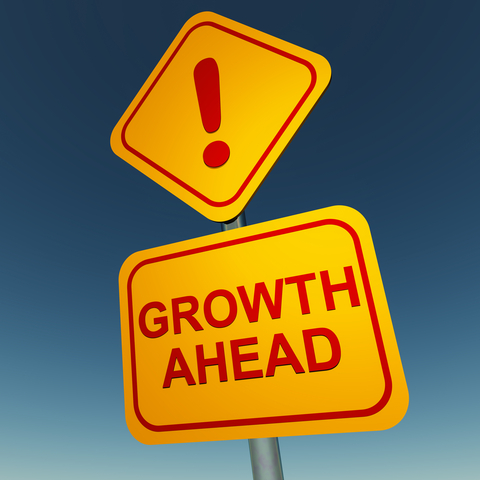 NHS Academy Programs: three key elements
College preparatory curriculum with a career-oriented theme
Strong partnerships with local industry businesses 
Advisory Board 
Guest speakers
Work-based Learning Program
Structured and sequenced to allow students to examine future career options 
Job shadows, Internships
Career Academy Success Program
The Career Academy Success program offers students a structured plan for optimizing career and employability success.
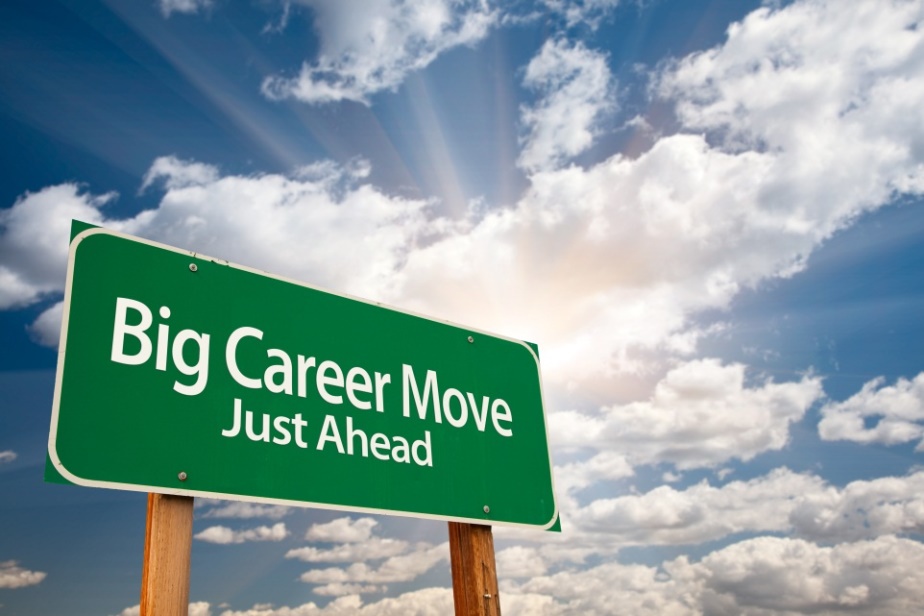 Career Academy Success Program Year 1
Seminar Groups
Effective Resumes  Workshop 
Decision Making Exercise 
Exploring Work & Local Job Sites 
Individual or Online Lessons
Explore 3 Occupational and Career websites 
Examine the website of a professional association related to your academy 
Career Planning
Career Academy Success Program Year 2
Seminar Groups
Effective Cover Letters Workshop 
Update Resume Review Workshop 
Successful Interviewing Workshop
Mock Interview Workshop 
MBTI feedback session 
Individual or Online Lessons
Career Shadow setup 
Career Shadow Follow-up 
Career Planning
Career Academy Success Program Year 3
Seminar Groups
Update Resume Review Workshop 
Networking Workshop 
Work Values Card Sort 
Motivated Skills Card Sort 
Individual or Online Lessons
Internship Preparation & Placement 
Mock Interview evaluation on Interview Stream 
Internship Follow-up
Career Planning
Career Academy Success Program Year 4
Seminar Groups
Update Resume Review Workshop
Social Media Awareness Workshop
LinkedIn Setup & Profile Write up 
Internship Preparation & Placement 
Individual or Online Lessons
Internship Follow-up 
Completion of Career Planning
To Be or Not to Be…an Academy Student
Dedicated counselor to work with Academy students
Preferential access to Academy-related courses
Completion of an internship which sets Academy students apart from others applying to college
How to Register
Email to Mark Danaher, Academy Counselor mdanaher@npsct.org
Student Name
Academy of Interest
Questions?